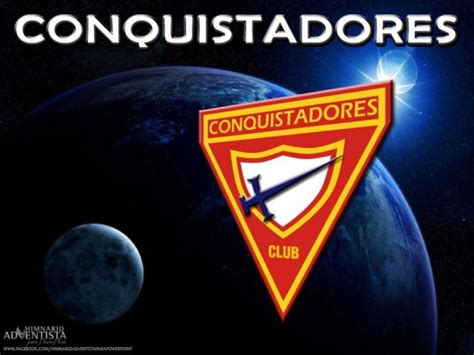 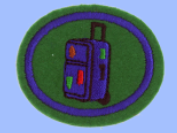 Ruth Gonzalez  PCAC
Potomac Conference TLT Convention Oct 2018
Pecometh
Traveling?
Why 
When
Where
What
Who
How
TRAVEL/VIAJESInstructor: Ruth GonzalezOctober 2018
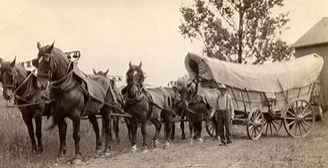 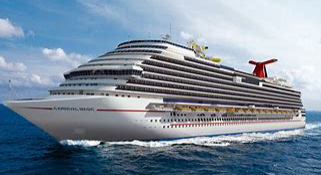 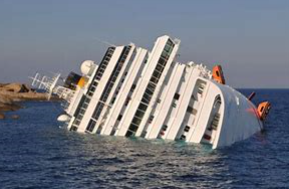 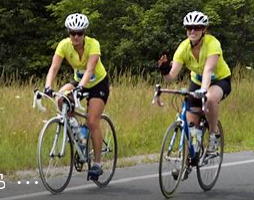 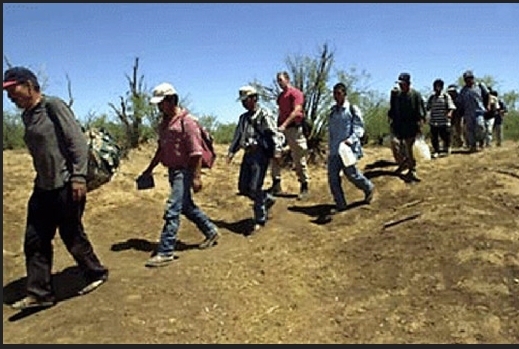 LODGING/HOSPEDAJE
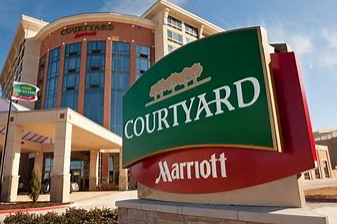 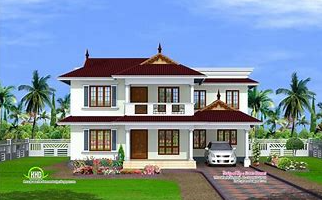 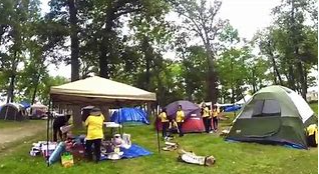 Documents needed/Documentos importantes
Drivers License / Licencia
Passaport
Visa
Birth certificate/Certificado de Nacimiento
Marriage Certificate/ Certificado de matrimonio
Permisos/Permision slips
Records medicos/Allergies
Attitude/Actitud
Respeto al pais/Respect for the locals
Respeto a la religion/Respect for religion
Expect the unexpected
Las cosas no son como en casa/ This is not home
Learn some of the language
Come local
Comomunicate con los locales
How to pack a suit case
10 travel savety tips
https://www.youtube.com/watch?v=LIk8v__Osm8
Emergency plan
Who
When
Documents
Pictures
Mental notes
Authorities
Getting back home
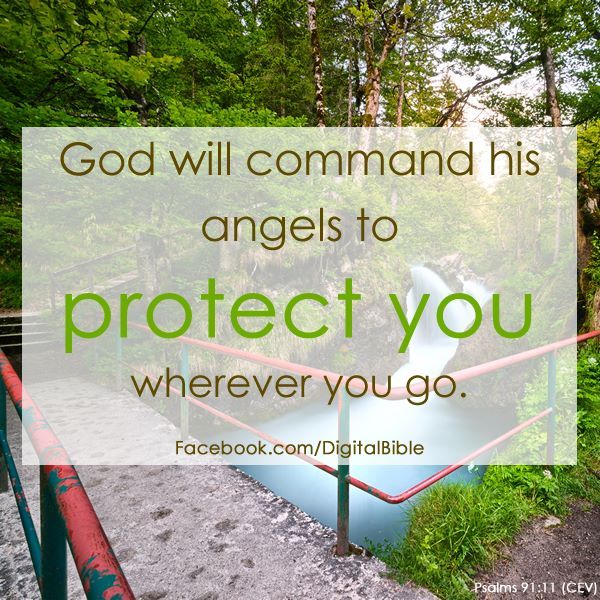